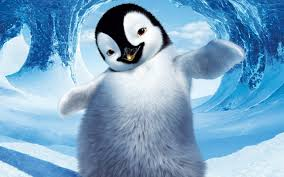 Penguin
The penguin's a bird that cannot 						fly But can swim like a torpedo! And on the ice It looks so nice Dressed in its own tuxedo!
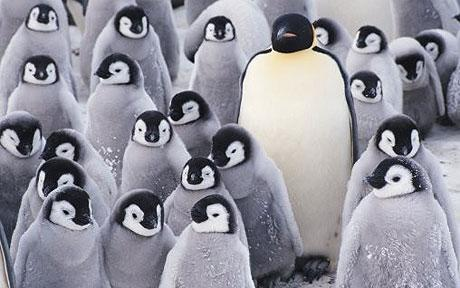 Ten Little Penguins
One little, two little, three little 							penguins,Four little, five little, six little 							penguins,Seven little, eight little, nine little 						penguins,Ten little penguin chicks.
Six Little Penguins
Six little penguins off an iceberg did dive,One bumped his beak, then there were five.
Five little penguins swam the ocean floor,One saw a whale, then there were four.
Four little penguins spun around, whee-ee!One spun off, then there were three!
Three little penguins, with nothing to do,One went fishing, then there were two.
Two little penguins, having lots of fun,One fell of, then there was one.
One little penguin, when the day was done,Went home to sleep, then there were none.
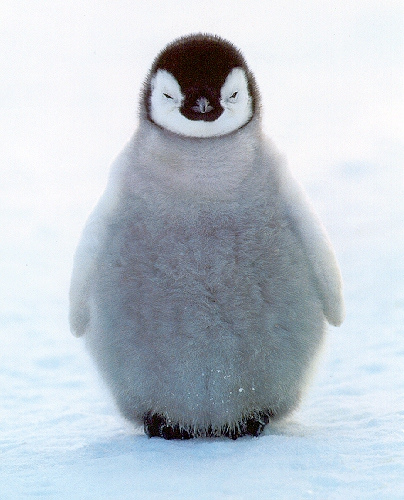 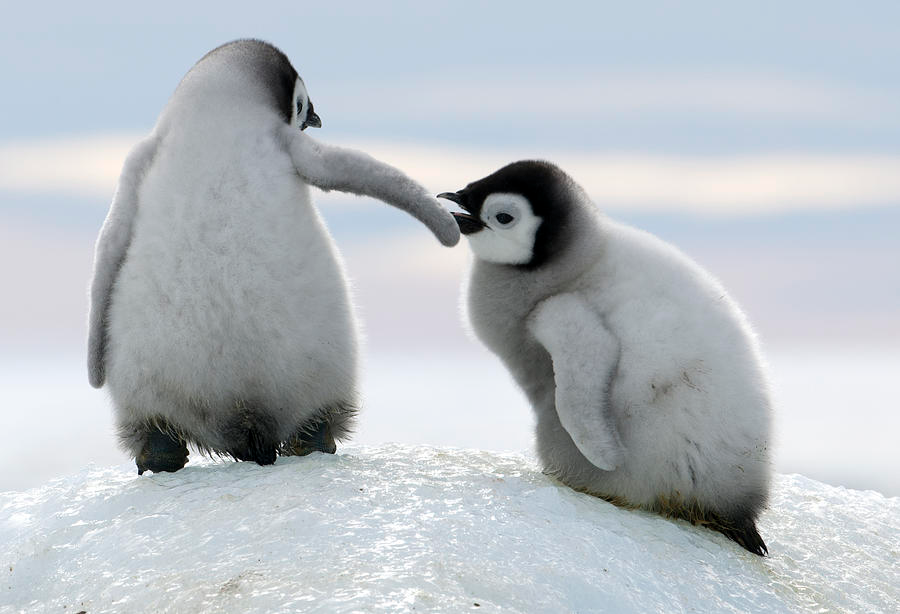 Penguin parade
Waddle, waddle, waddleFrom side to sidePenguins go a-walkingSlip, slip, slide, slide.With a funny jumpThe penguins dashDown to the waterSplash! Splash! Splash! Splash!Waddle from the waterWith a rock n' rollPenguins go paradingOn a wintry stroll.
Penguin Shuffle
Penguins shuffle, shuffle, shuffle 
to the left, left, leftPenguins shuffle, shuffle, shuffle 
to the right, right, right,Give a little wiggleGive a little hopWaddle round the icebergNever want to stop!
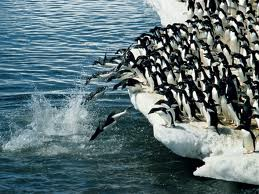 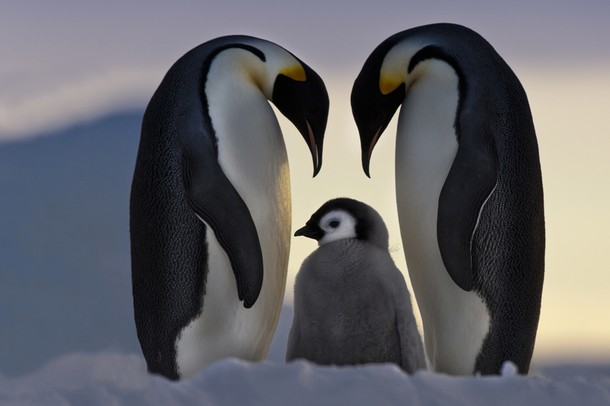 I’m a little penguin
I'm a little penguin round and fatHere’s my beak, and here’s my hat.Winter days are coming, hear me shout,"Please don't toss my mittens out!"
I'm a little penguin black and white.Short and wobbly, an adorable sight.I can't fly at all, but I love to swim.So I'll waddle to the water and dive right in.
Little Penguin
When all the seals were sleeping and the sun 
		had gone to bed Up jumped the penguin and this is what he said!
I'm a wiggly, waggly penguin with a flippy floppy 
		wing,I can shake my flippers like this but I really 
		just can’t sing.
When all the whales were snoozing and the  			moon was behind the cloudUp jumped the penguin and shouted very 
          	loud 
I'm a wiggly, waggly penguin with a flippy floppy wingI can shake my flippers like this but I really just 
           	can’t sing.
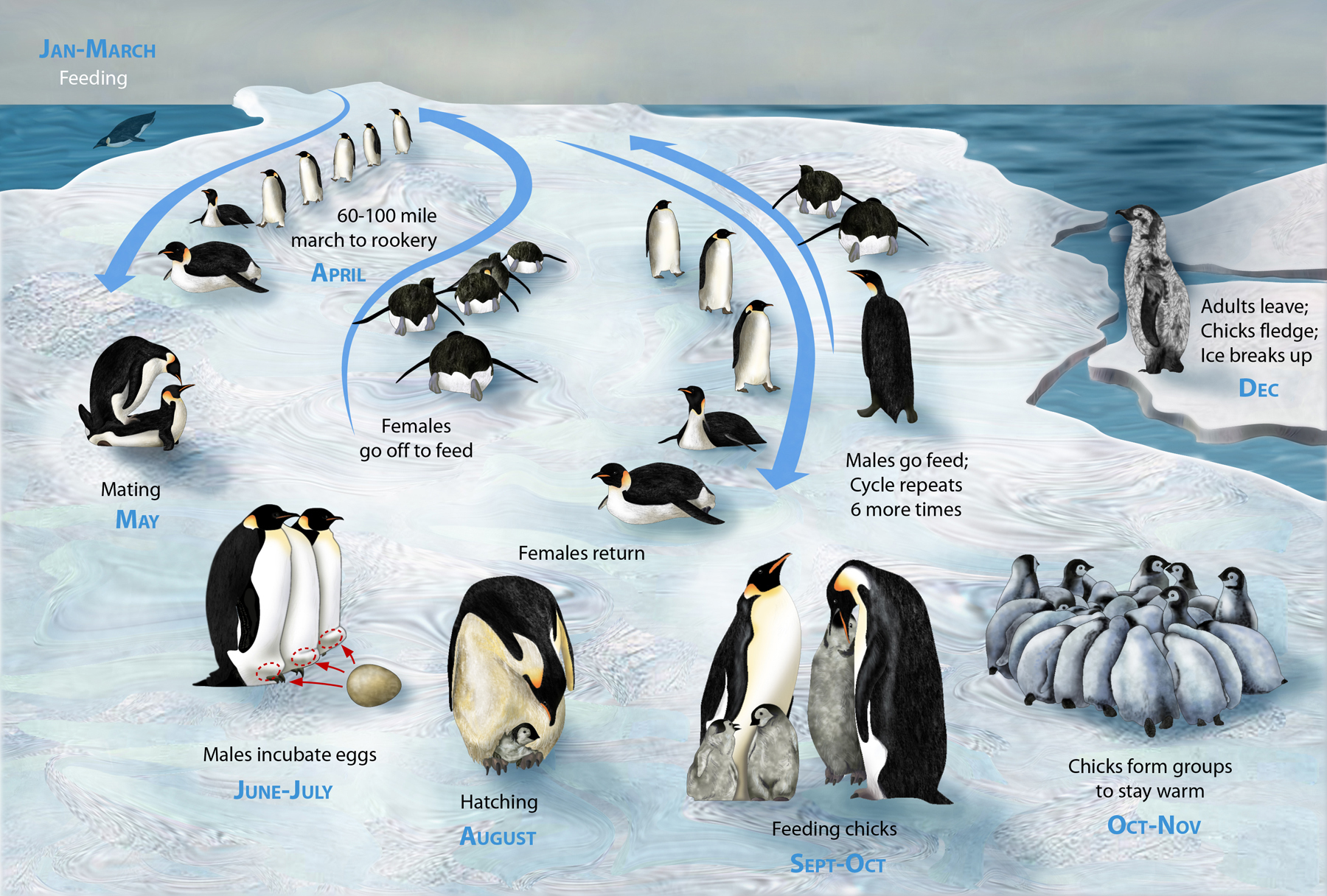